Transforming DFRED to Advance Research Excellence 2.0
Four Priority Areas in Research Administration Infrastructure
Transforming to Advance Research Excellence
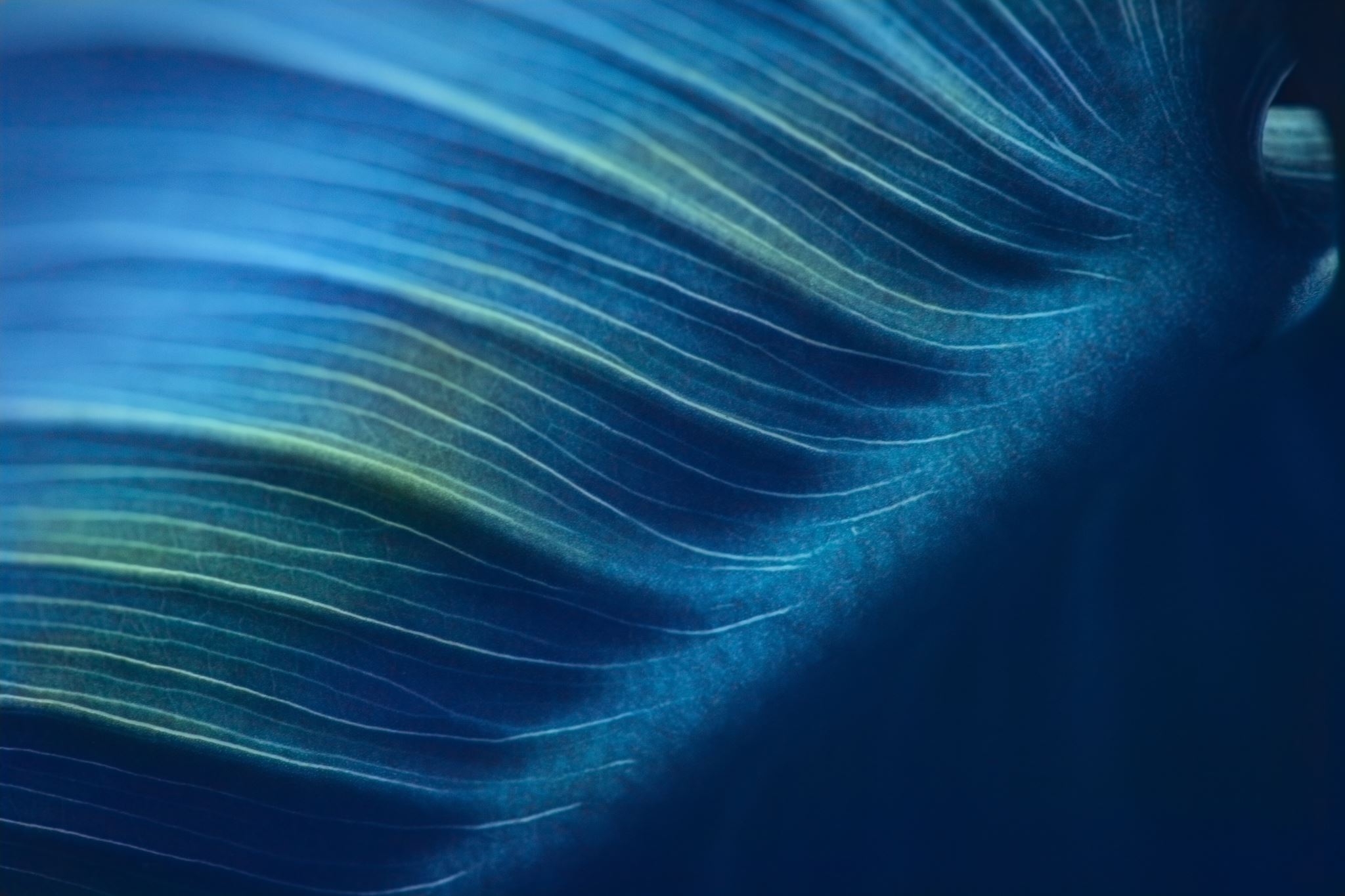 Background and Timeline
Governing Structure
Current Steering Committee Members
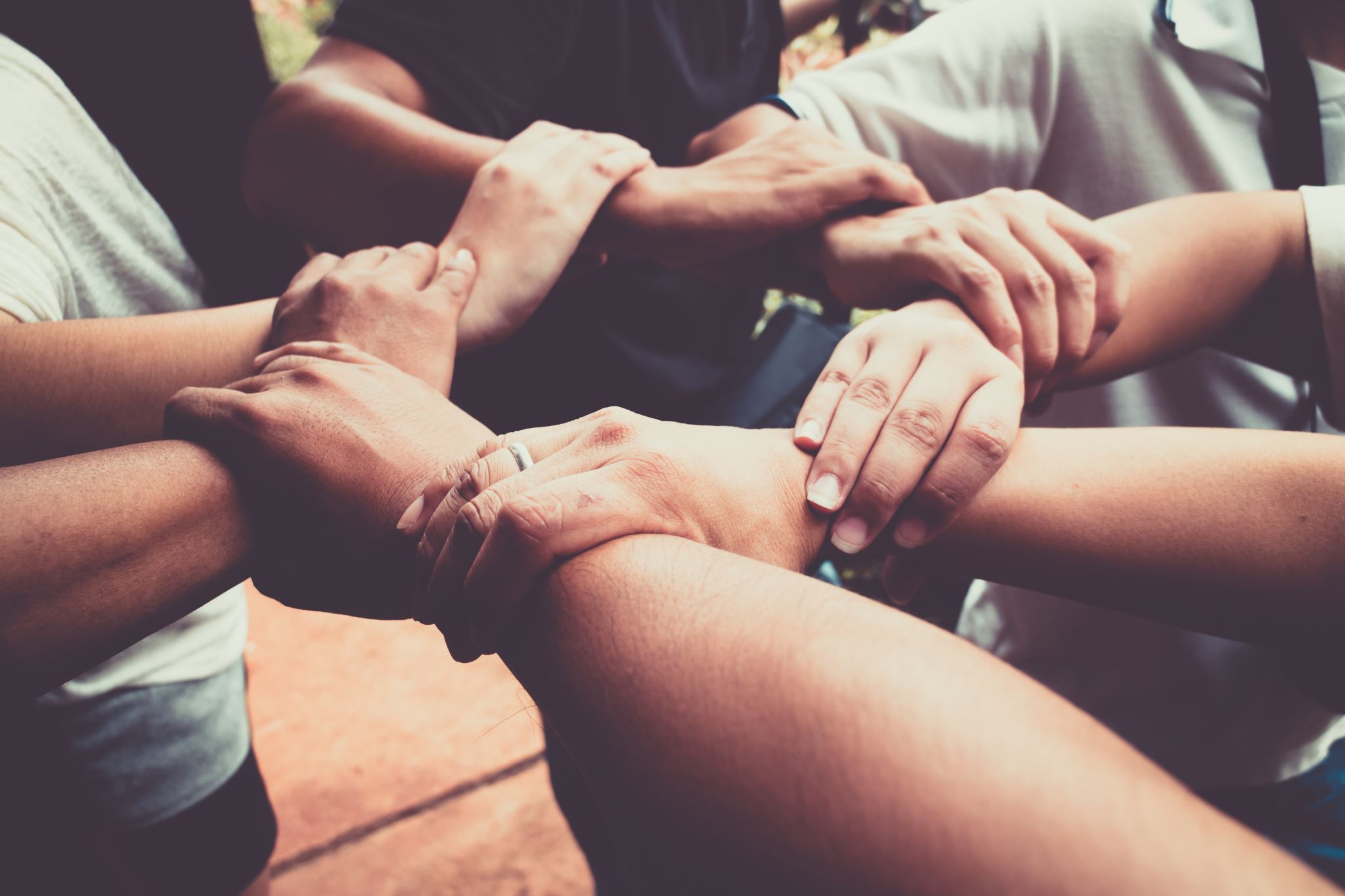 Task Force 1: Faculty Outreach and Engagement
Co-Chairs: 
Satyendra Kumar, Associate VP for Research
David Hochfelder, Associate Professor and Director, Public History Program, Department of History 

Division Staff: 
Erin Bell, Maria Pidgeon, Pete Gonczlik, Christine McCrary, and Tianning Huang

Members from the University Community:
Won Namgoong, Associate Dean for Research and Interim Chair, Department of Computer Science, CEAS
Nick Bassill, Research Scientist, Atmospheric Sciences Research Center
DeeDee Bennet-Gayle, Associate Professor, Emergency Management and Homeland Security, CEHC
Melissa Tracy, Associate Professor, School of Public Health
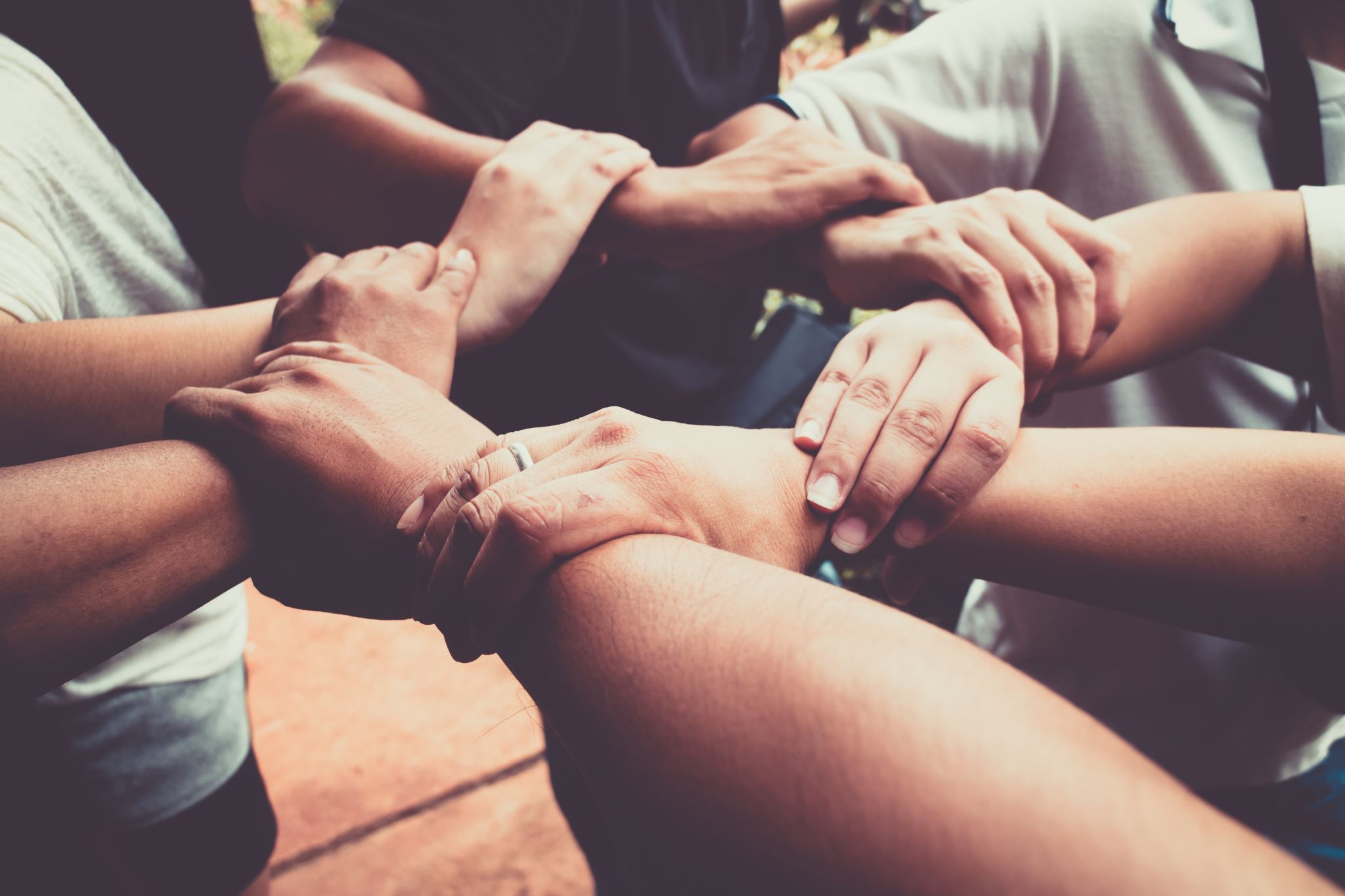 Task Force 1: Faculty Outreach and Engagement
Top Priorities
Bidirectional communication between SPA staff & faculty - develop rational internal timelines and policies.
Incentivize Research and Scholarship - Engage Faculty and the Council on Research 
Best communication practices for the services/infrastructure offered by the Division
Mentoring researchers in obtaining grants and post-award requirements
Promoting and Affecting Faculty Research Excellence
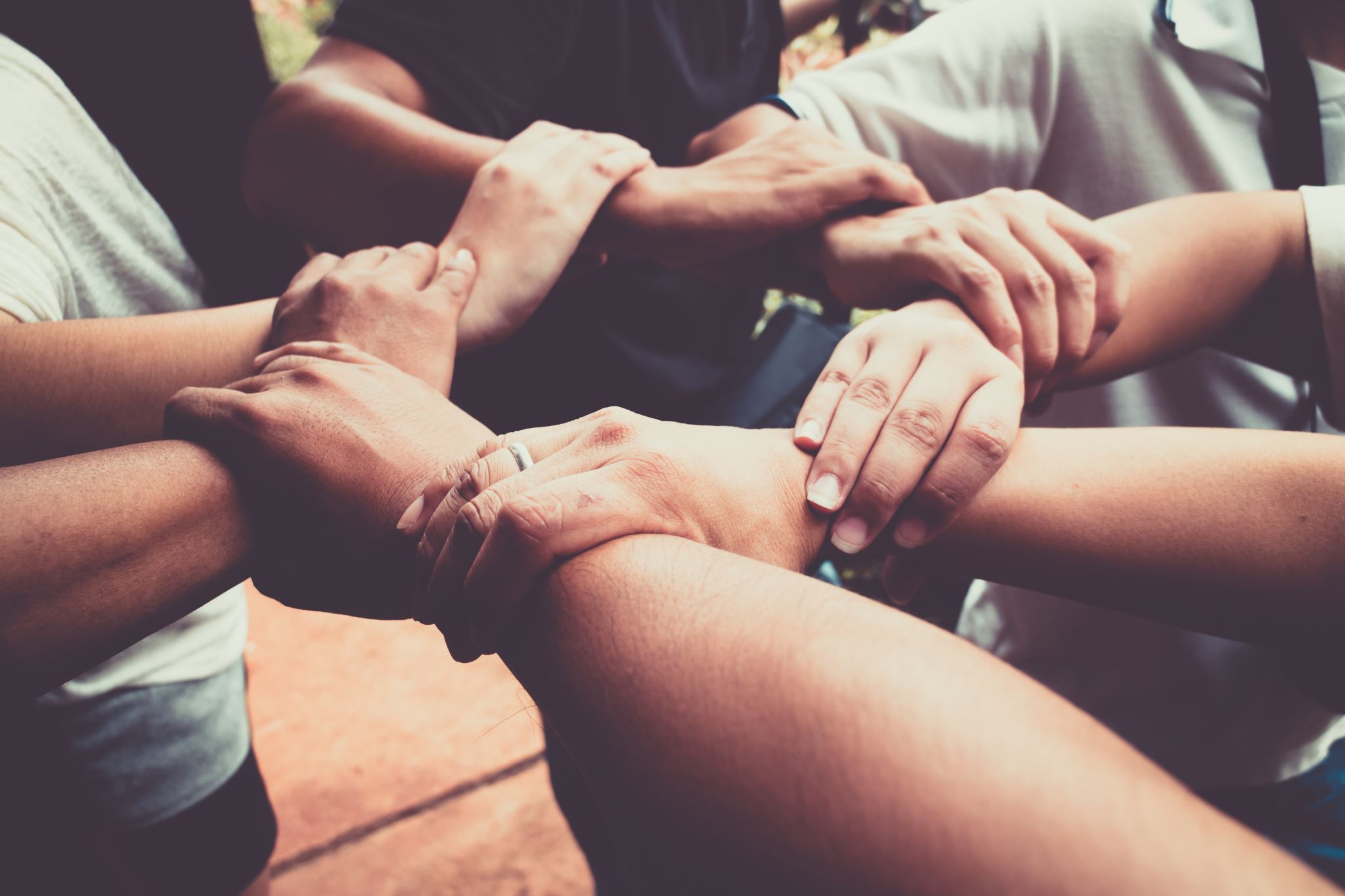 Task Force 1: Faculty Outreach and Engagement
The work we have done...
Discussed and tentatively defined the five top challenges and what they encompass.
Identified action items to focus on and deliverables in order to meet the challenges.
Set tentative dates to complete the action items.
The work we will do...
Communicate the top challenges to faculty scholars and researchers, to seek their input
Prepare a comprehensive list of issues to address, identify possible pathways to meet the challenges.
Seek input from the Council on Research on the approaches and policies related to the challenges.
Seek input from Associate Deans of Research, Institute and Center directors' representatives.
Work with the Division staff, the provost's office, and the dean for graduate studies to develop implementation plan.
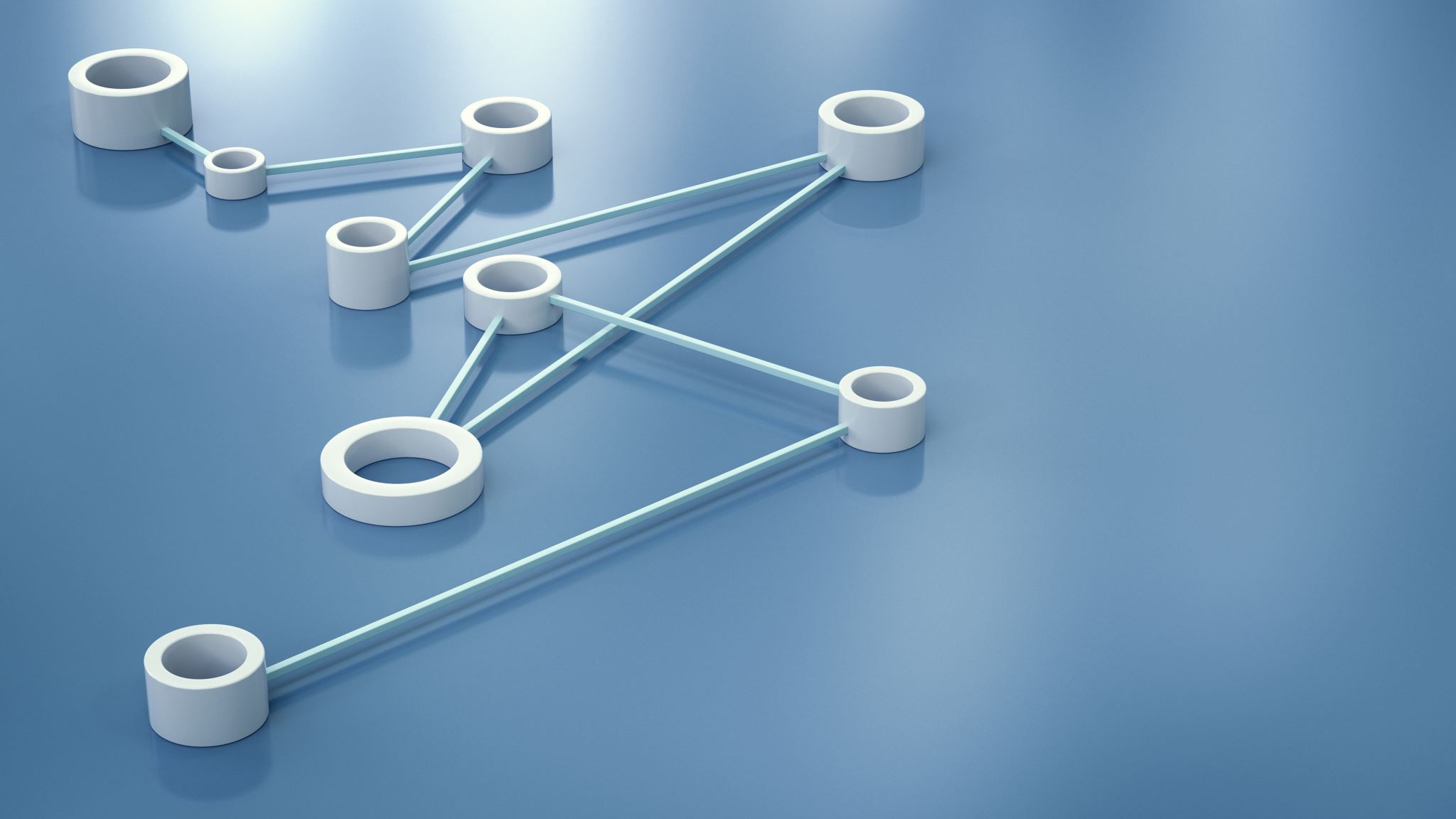 Task Force 2: Digital Transformation
Co-Chairs: 
Tianning Huang, Director of Strategic Initiatives, Data, Assessment, and Technology
Spencer Bruce, Research Technology Manager, ITS

Division Staff: 
Theresa A Pardo, Satyendra Kumar, Terrell Rabb, Lauren A Cole, Todd A Remkus 

Members from the University Community:
Ramon Gil-Garcia, Director of the Center for Technology in Government
Barbara J Zampella, Research Facilitator, Atmospheric & Environmental Sciences
June A Mastan, Director of the Professional Development Program
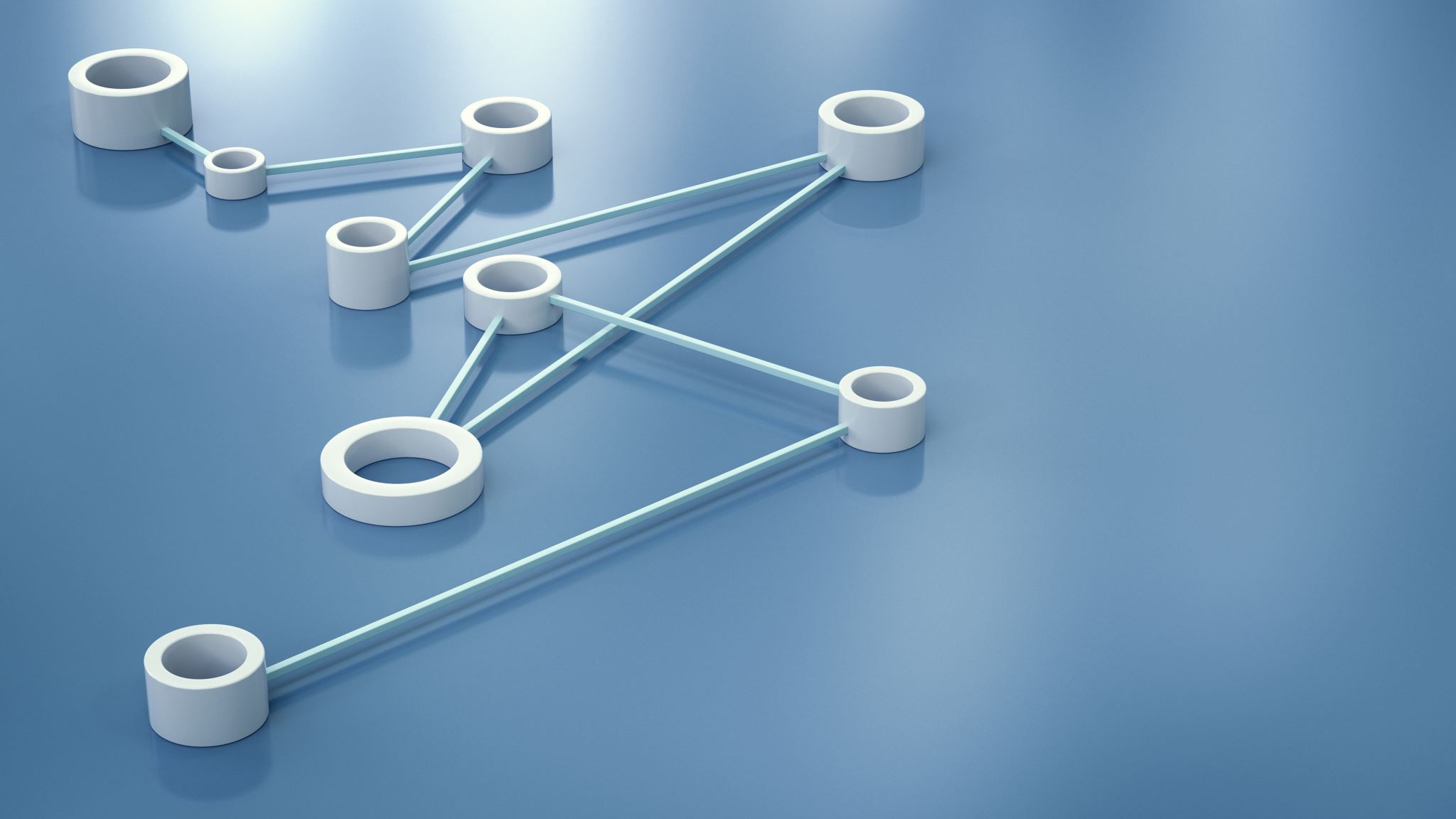 Task Force 2: Digital Transformation
Top Priorities
Reconfigure and automate manual processes
Improve the use of existing systems and integrate with new technologies
Website Content and Structure reform for more transparent, efficient, and effective user experience
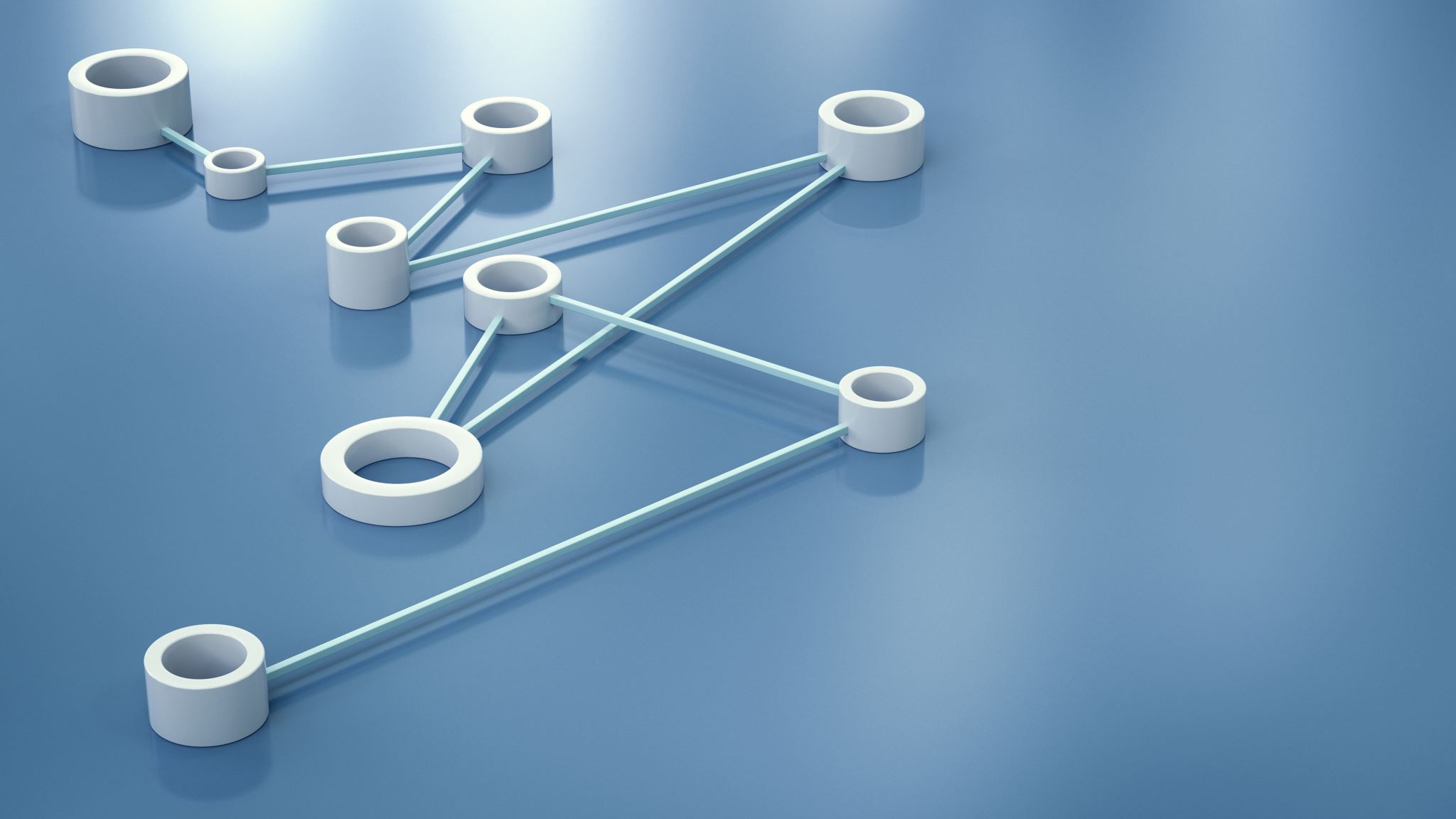 Task Force 2: Digital Transformation
The work we have done...
Worked to identify key redesign elements required for process improvements that can help inform technology options considered for new investments. 
Identified existing challenges for both our customers and administrators in the current systems 
The work we will do...
Working with ITS on several projects to identify University-wide solutions to form creation, workflow and approval, an improved onboarding system for research HR, and digital signature software.
Communicating with RF central on issues related to PACS, Digital Purchasing Systems, and Travel reimbursements.
Working to develop a Research Policy Procedure Library with relevant offices
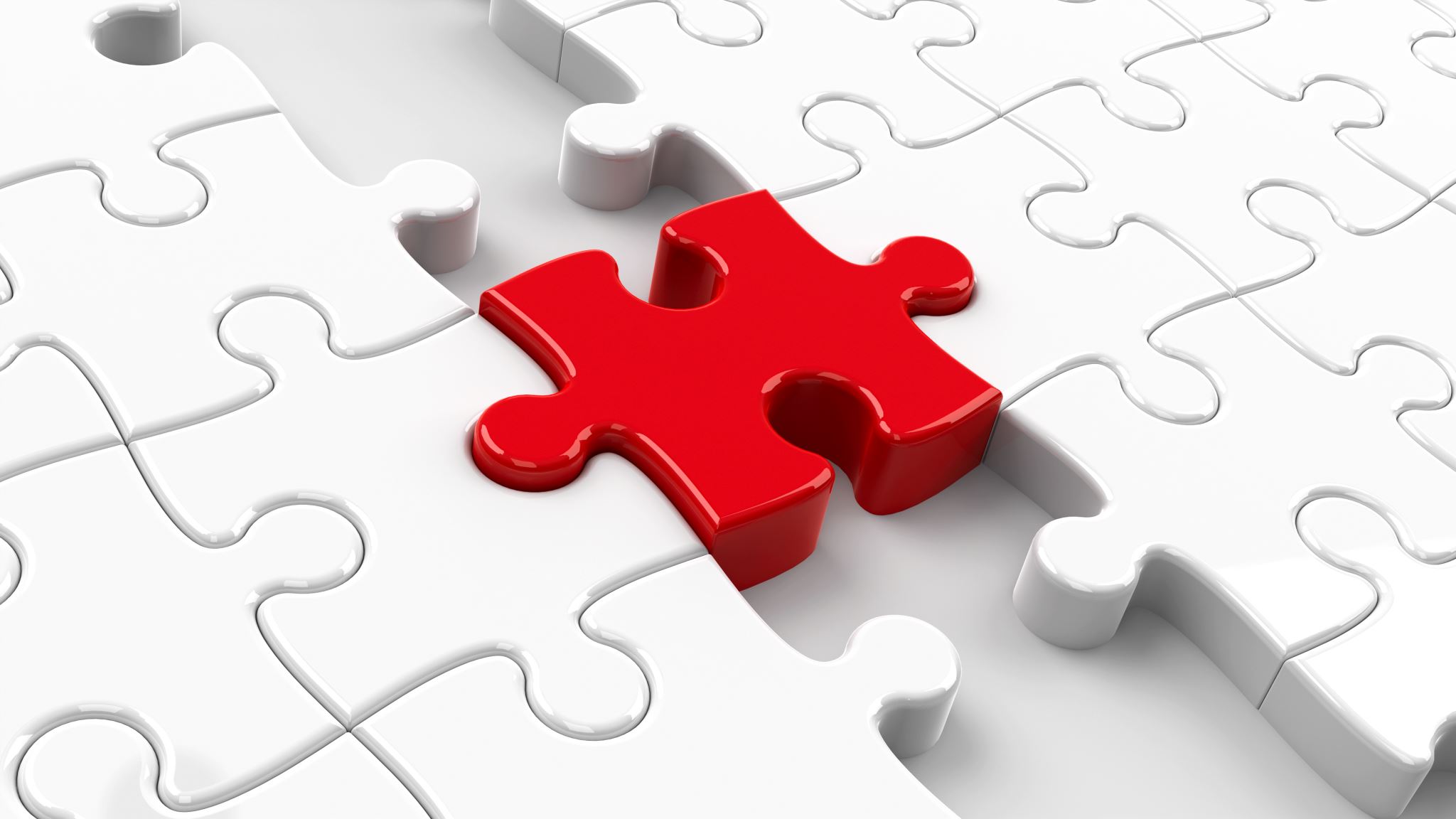 Task Force 3: Processes
Co-Chairs
Gary Ackerman,​ Associate Professor​
Terrell Rabb,​ Interim Director Research Protections
Members
Christine McCrary,​ Director Sponsored Programs Pre-Award​
Jerold Gauriloff,​ Director Sponsored Programs Post-Award​
Erin Bell,​ Professor and Interim Assistant VPRED​
Paula Kaloyeros​, Assistant VPRED​
Thomas Begley,​ Professor
Lauren Cole,​ Director RF Human Resources​
Thecla Philip,​ Office of VPRED Sr Assoc Finance and Administration ​
Theresa Pardo,​ Associate VPRED​
Maria Pidgeon,​ Director of Community and Economic​
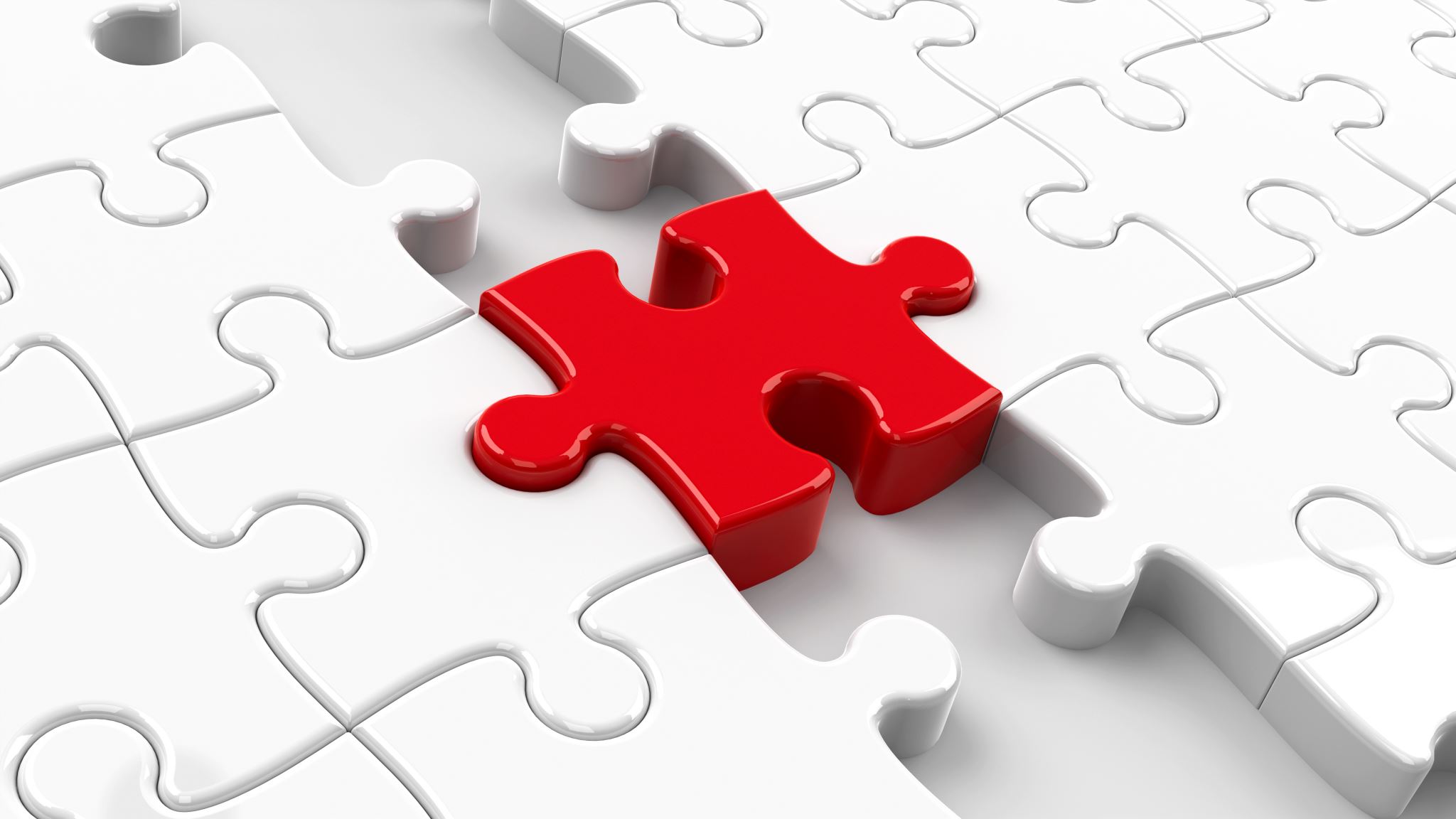 Task Force 3: Processes
Top Priorities
Our mission is to prioritize changes to institutional processes that will strengthen UAlbany’s research, scholarship, and creative pursuits. ​

​The goal of the workgroup is put in place processes that are understandable to researchers and administrators and that may be carried out consistently as institutional personnel change overtime. ​
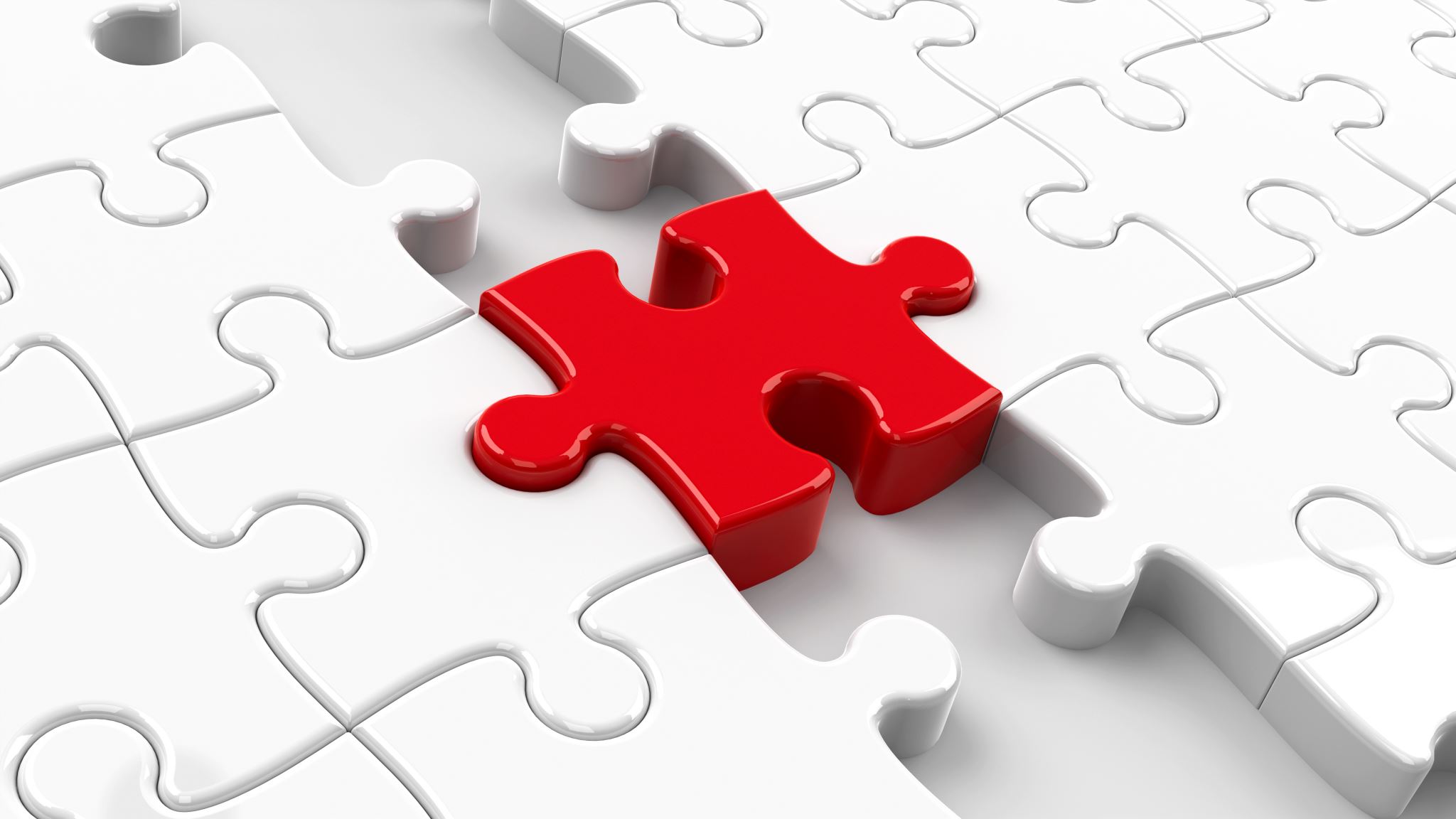 Task Force 3: Processes
The work we have done...
Compiled list of division process and Identified automation opportunities
Established cross-campus working groups on Data security and Data Use Agreement processing; Conflict of Interest Disclosure Management; Export Controls; and Biosafety
The work we will do...
Updating campus guidance for conducting research and clarifiying procedures for obtaining approvals
Streamlining information collection and improving cross-office communication
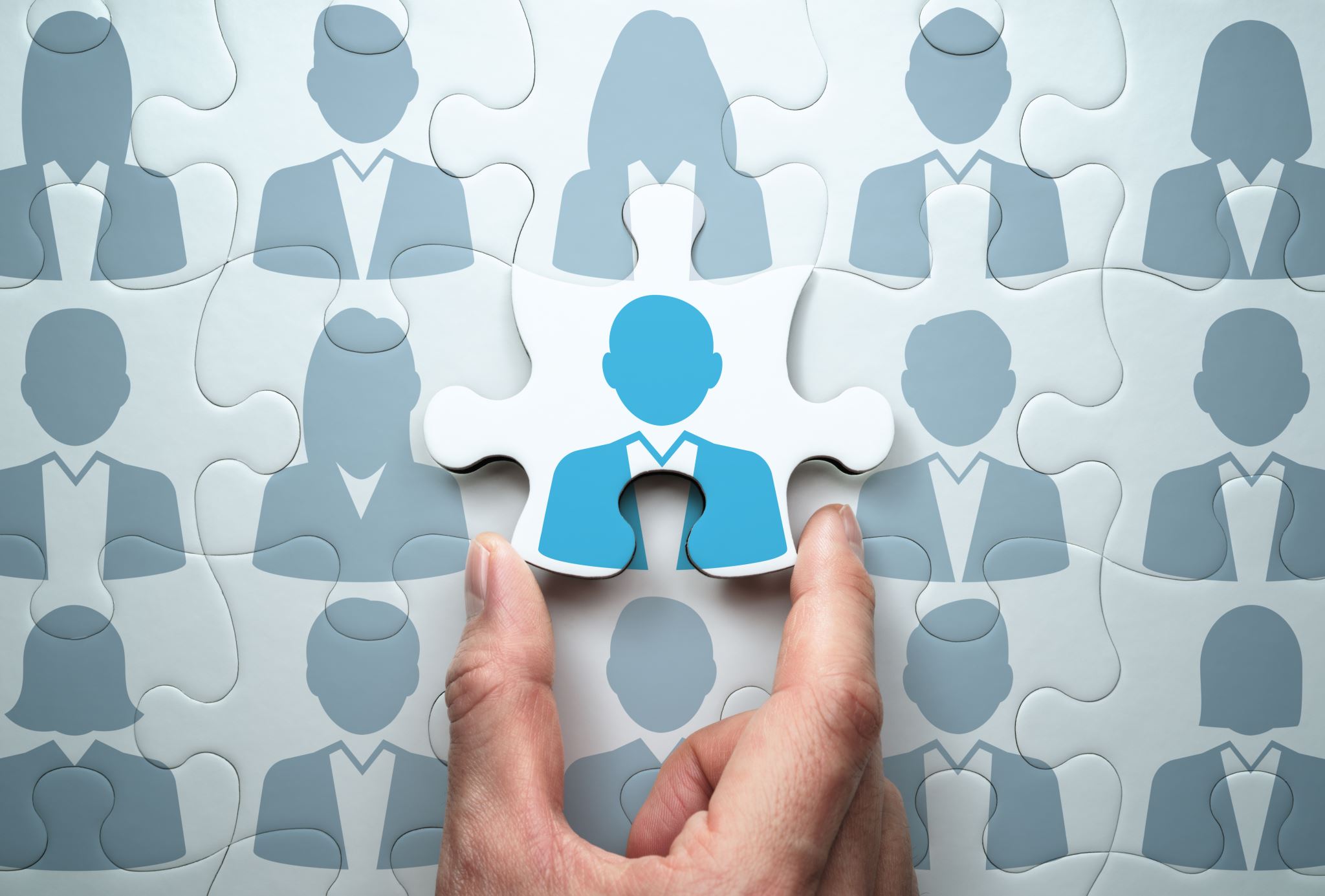 Task Force 4: Employee Engagement & Development in Research Administration
Co-Chairs:
Lauren Cole, Director of Research Foundation Human Resources (RFHR)
Paula Kaloyeros, Assistant Vice President for Sponsored Programs Administration, Deputy Operations Manager  
Members:
Charlene Cox, Accounts Payable Supervisor
Peter Gonczlik, Director, Office for Innovation Development and Commercialization
Thecla Philip, Senior Associate for Finance & Administration, Office of the Vice President for Research & Economic Development
Todd Remkus, Manager of Account Establishment & Maintenance  
Ashley Turski, Administrative Assistant II, Office of the VP for Research & Economic Development
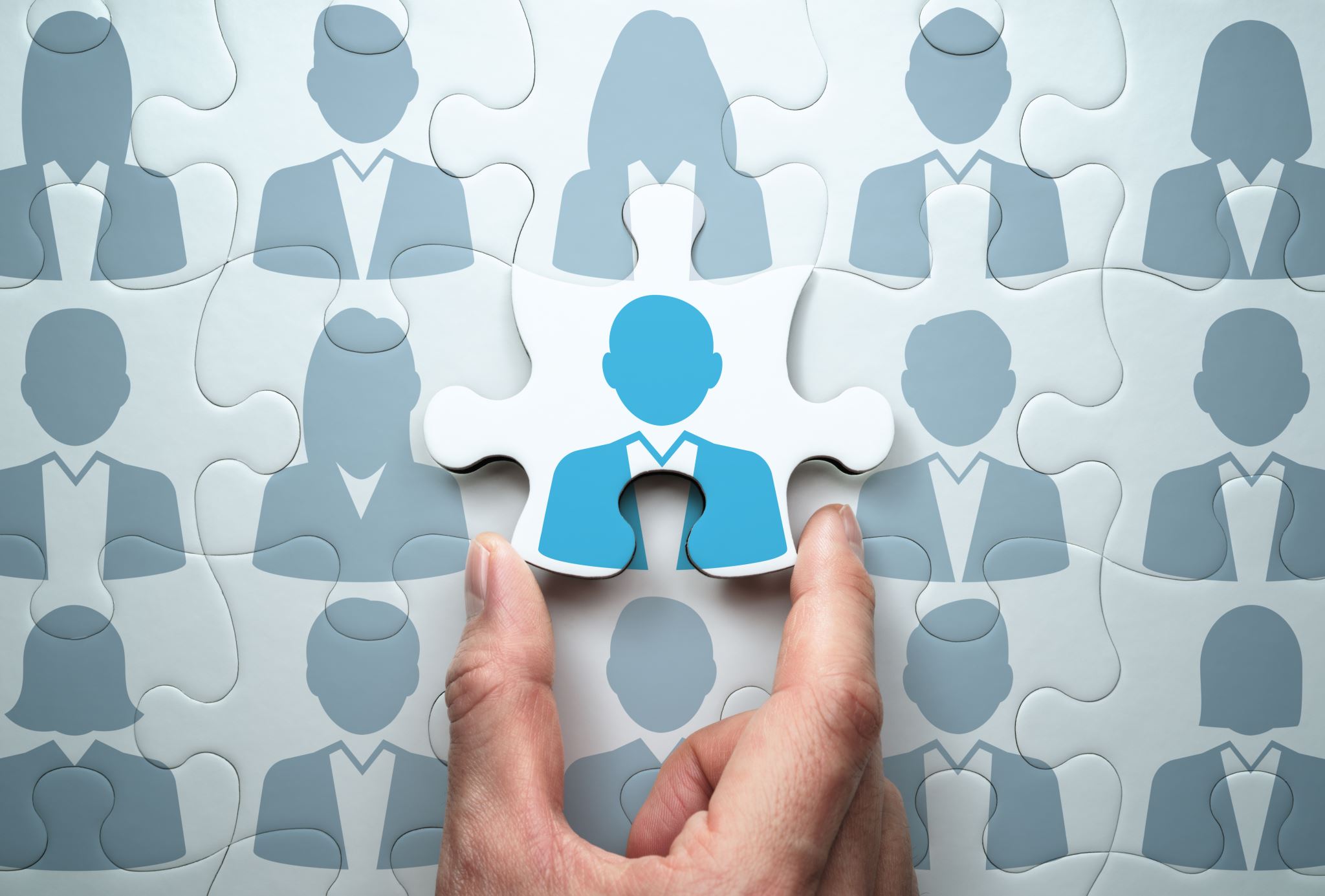 Task Force 4: Employee Engagement & Development in Research Administration
Top Priorities
Address employee retention within Research Administration. 
Enhance recruitment resources and efforts.
Implement Performance Management for all Research Administrative staff.  
Implement new methods for engagement for all units of Research Administration on a regular basis.
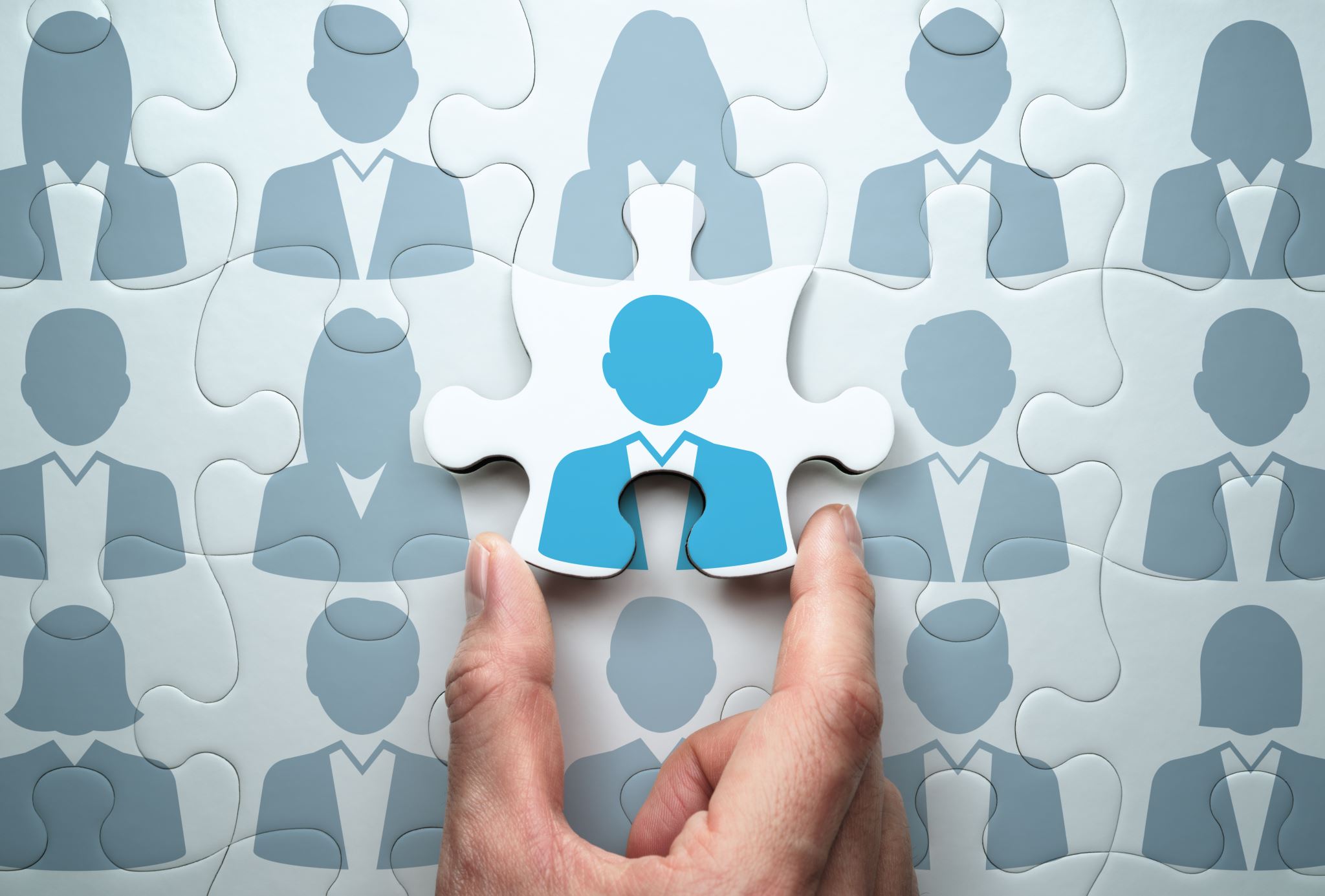 Task Force 4: Employee Engagement & Development (EED) in Research Administration
The work we have done...
RFHR is conducting an ongoing equity analysis.
Implementing Career Advancement Opportunities for RF Employees within Research Administration.  
RFHR provided guidance on required Performance Management for all RF staff working in Research Administration. 
RFHR has been and will continue to conduct exit interviews.  
To improve engagement, the DFRED hosted annual events for the Division staff.  
The work we will do... 
Develop an Engagement Survey for RF employees working within Research Administration. 
Identify development opportunities for staff.
Review of Administration personnel to identify where more support is needed. 
Look for ways to improve work life balance and become an employer of choice. 
RFHR to enhance recruitment resources.
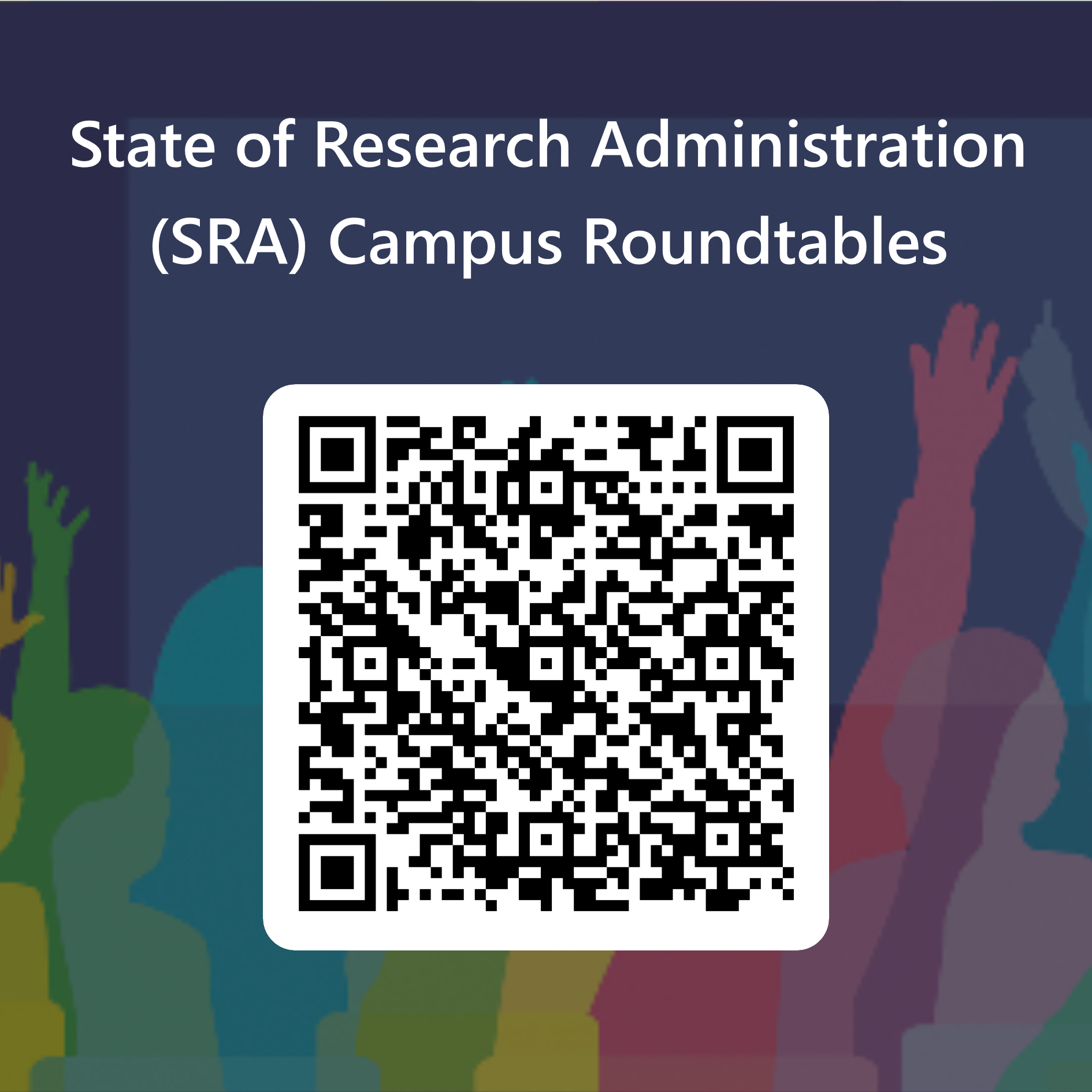 Join us at the upcoming roundtables!
Three State of Research Administration (SRA) Campus Roundtables this spring: 
Uptown Campus: 2:30 to 4 p.m. Wednesday, March 29, 2023, in the Campus Center Boardroom 
Downtown Campus: 9:30 to 11 a.m. Friday, March 31, 2023, in the Milne 200 Fossieck Room 
Health Sciences Campus: 10:30 a.m. to noon Tuesday, April 4, 2023, in the George Education Center (GEC) Auditorium
Thank you!For more information, please visit: https://www.albany.edu/research-economic-development-transformation